FIES

Fundo de Financiamento Estudantil
[Speaker Notes: De forma simplificada, o funcionamento do programa é assim explicado: (i) as IES assinam Termo de Adesão ao programa e, a cada semestre letivo, detalham os cursos e as vagas que serão ofertadas em seu âmbito; (ii) o estudante faz, semestralmente, sua pré-inscrição em sistema próprio disponibilizado pelo MEC e, caso seja selecionado em face dos critérios estabelecidos, confirma sua inscrição; (iii) o estudante comparece ao agente financeiro para formalizar o contrato de financiamento do Fies; (iv) o FNDE solicita à Secretaria do Tesouro Nacional - STN a emissão de títulos públicos (Certificados Financeiros do Tesouro – Série E) e os repassa mensalmente às IES, como pagamento pelos serviços educacionais prestados; (v) as IES utilizam os títulos públicos para pagar dívidas previdenciárias e/ou tributárias federais; (vi) o FNDE recompra eventuais sobras de títulos com as IES, após a quitação de suas dívidas; (vii) findo o curso e ultrapassado o período de carência, o beneficiário inicia a amortização do financiamento. 

Segundo informado pelo FNDE, o número de estudantes matriculados no ensino superior com recursos do Fies, que era 185.197 em 2009, passou para 1.863.176 ao final de 2015, ou seja, acréscimo de mais de 900% em seis anos.]
AUDITORIAS
A CGU realiza acompanhamento do FIES regularmente, por meio de auditorias nos órgãos e entidades responsáveis pela execução do programa.
As auditorias visam à avaliação dos controles instituídos para a consecução dos objetivos do programa, sua sustentabilidade, atingimento do público-alvo, gerenciamento de riscos, priorização de cursos ofertados e demais questões que sejam julgadas relevantes.
AUDITORIAS
Apropriação dos principais resultados nos relatórios relativos às gestões de 2010, 2012 e 2014
Auditoria relativa à gestão de 2016 em andamento.
Relatórios são publicados na internet.
CGU não tem competência constitucional para avaliar a fusão de empresas, no caso específico, de grupos educacionais.
Principais achados
[Speaker Notes: Lei Orçamentária Anual referente ao exercício de 2014, de R$ 1,64 bilhão, e a dotação final, após os ajustes de créditos adicionais, de R$ 12,3 bilhões.
“No momento da captação da proposta orçamentária de 2014 este Fnde apresentou ao Ministro do Planejamento uma necessidade total de R$ 12,22 Bilhões para as duas ações do Fies (R$ 11,8 Bilhões, Ação 00IG + R$ 420,0 Milhões, Ação 20RZ).
36. O grande diferencial do crédito extraordinário reside na facilidade de seu manejo pelo Poder Executivo, uma vez que, diferentemente do que ocorre com os créditos suplementares e créditos especiais, sua edição prescinde de prévia autorização legislativa e de indicação dos recursos correspondentes. Nos termos de Diones Gomes da Rocha e outros, em artigo intitulado “Orçamento Público no Brasil: a utilização do crédito extraordinário como mecanismo de adequação da execução orçamentária brasileira” (in Revista de Administração da USP, v. 48, pp. 813-827):]
Principais achados
[Speaker Notes: Fases (regras de 14)
1ª) Utilização - Realização do curso
2ª) Carência - Após a fase de utilização, é o período de 18 meses contados a partir do mês imediatamente subsequente ao da conclusão do curso
3ª) Amortização - Após a fase de carência, corresponde a 3 vezes a duração do curso financiado mais 12 meses.

23,66% possuíam mais de 360 dias de atraso.

Não havia supervisão dos gestores do FIES quanto À adimplência/inadimplência de
seus contratos de financiamento. Portanto, é importante que sejam incluídas, no ANS do contrato a ser firmado com os agentes financeiros do FIES, cláusulas que prevejam a elaboração e apresentação ao FNDE de relatórios periódicos de análise de  conjuntura econômica, cenários e tendências acerca do Fundo e dos indicadores de sua inadimplência. 

9.5.2. desenvolva parâmetros para apuração e divulgação, no relatório de gestão anual e em sua página na internet, das taxas de inadimplência e dos indicadores de desempenho;

Estudo STN estimou que em nível de inadimplência de 40%, com taxa de juros de 3,4% a.a. (financiamentos concedidos  até 2015), “seriam esperados impactos negativos no Resultado Primário em valores maiores que R$ 1 bilhão a partir de 2020 e em 2025 esse impacto seria de cerca de R$ 3 bilhões ”. Caso a inadimplência seja de 60%, o impacto fiscal seria de R$ 2,5 bilhões e R$ 5,1 bilhões, respectivamente, em 2020 e 2025. 

Não obstante essa possibilidade real, os Anexos de Riscos Fiscais das Leis de Diretrizes Orçamentárias não têm contemplado a análise dos riscos fiscais relativos ao Fies.]
Principais achados
[Speaker Notes: Lei 10260/2001 – Instituiu o FIES

V - risco: os agentes financeiros e as instituições de ensino superior participarão do risco do financiamento nos percentuais de vinte por cento e cinco por cento, respectivamente, sendo considerados devedores solidários nos limites especificados;

Lei nº 12.202, de 2010 – altera da 10260

VI - risco: as instituições de ensino participarão do risco do financiamento, na condição de devedores solidários, nos seguintes limites percentuais.

Com as alterações da Lei 12.202/2010, deixou de haver a participação dos agentes financeiros no risco do financiamento na condição de devedores solidários. 

Se eles (repasses do risco) tivessem ocorrido de forma rotineira, contribuiriam para os resultados do FIES, pois tais recursos e os rendimentos financeiros obtidos poderiam ser utilizados para o pagamento de despesas com a concessão de financiamentos e com a quitação de taxas de administração, tendo em vista o que dispõe a Lei 10.260/2001 sobre as receitas do Fundo:“Art. 2o Constituem receitas do FIES: VI - rendimento de aplicações financeiras sobre suas disponibilidades; e VIII – outras receitas. (Incluído pela Lei nº 11.552, de 2007). § 2o As disponibilidades de caixa do FIES deverão ser mantidas em depósito na conta única do Tesouro Nacional.”]
Principais achados
[Speaker Notes: Art. 9º É vedada a inscrição no FIES a estudante:
I - cuja matrícula acadêmica esteja em situação de trancamento geral de disciplinas no momento da inscrição, conforme disposto no § 2º do art. 1º;
II - que já tenha sido beneficiado com financiamento do FIES;
III - inadimplente com o Programa de Crédito Educativo PCE/CREDUC de que trata a Lei nº 8.436, de 25 de junho de 1992;
IV - cuja renda familiar mensal bruta seja superior a 20 (vinte) salários mínimos.

HOJE - IV - cuja renda familiar mensal bruta per capita seja superior a 3 (três) salários mínimos;  (Redação dada pela Portaria Normativa 16/2016/MEC)
_____________________________________________________________________Redações Anteriores
VI - beneficiário de bolsa integral do ProUni;  (Acrescentado pela Portaria Normativa 21/2014/MEC)
VII - beneficiário de bolsa parcial do ProUni em curso ou IES distintos da inscrição no FIES.  (Acrescentado pela Portaria Normativa 21/2014/MEC)
VIII - não selecionado em processo seletivo de que trata o art. 1º.  (Acrescentado pela Portaria Normativa 10/2015/MEC)

RAIS - Relação Anual de Informações Sociais]
Principais achados
[Speaker Notes: SINAES

Os estudantes só podem adquirir financiamento em cursos com conceito SINAES igual
ou superior a 3. Tal restrição está contida no art. 1º, §1º da Portaria Normativa nº
01/2010. A aferição do conceito SINAES é estabelecida no Art. 1º, §2º da referida
Portaria, considerando-se, na ordem:
I - o Conceito de Curso (CC);
II - o Conceito Preliminar de Curso (CPC), na hipótese de inexistência do CC;
III - o conceito obtido pelo curso no Exame Nacional de Desempenho dos Estudantes
(ENADE), na hipótese de inexistência do CC e do CPC.]
Coordenação-Geral de Auditoria das Áreas de Educação Superior e Profissionalizante
Diretoria de Auditoria de Políticas Sociais I
Secretaria Federal de Controle Interno
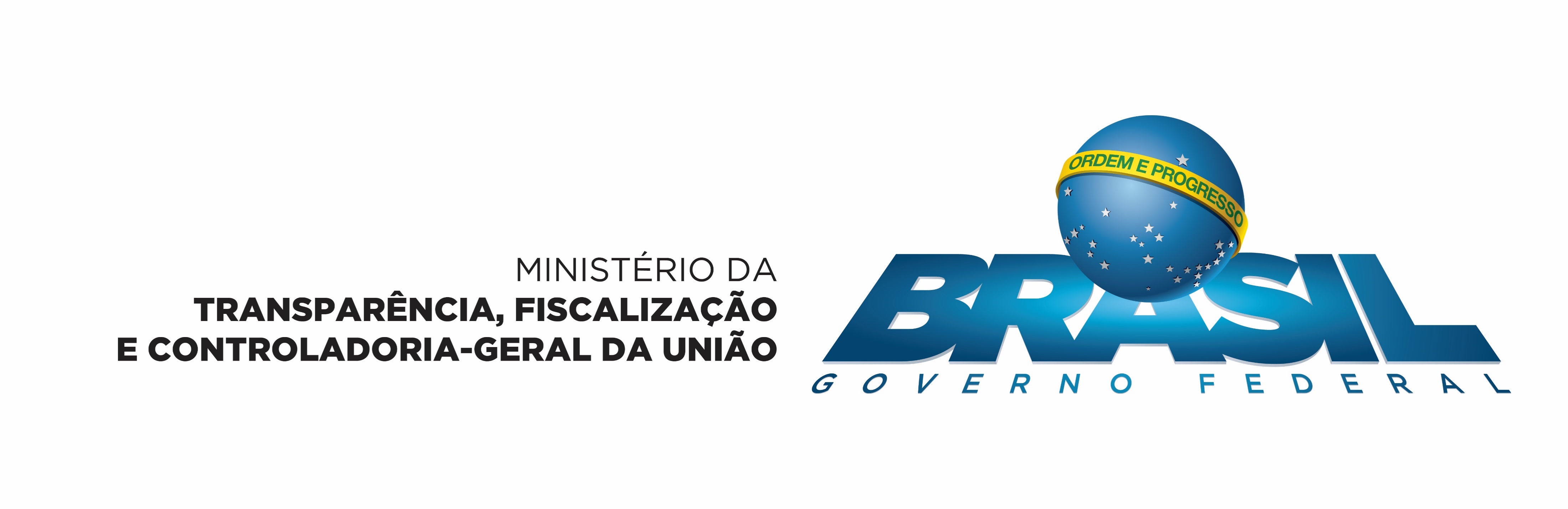